MY CITY
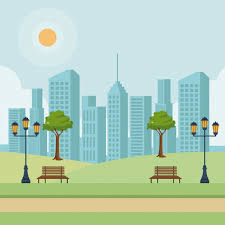 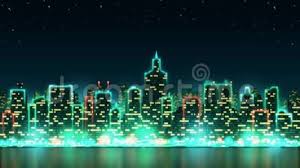 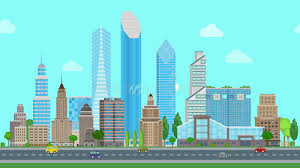 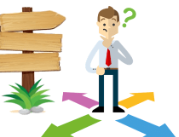 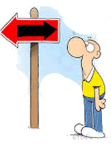 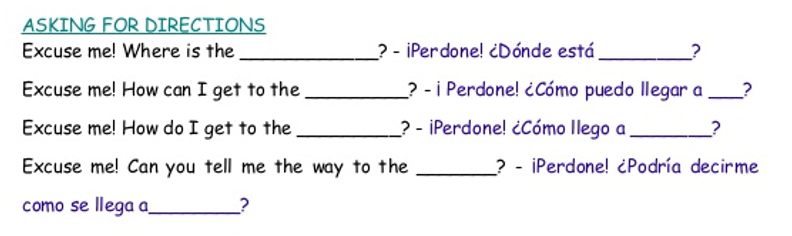 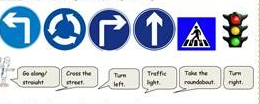 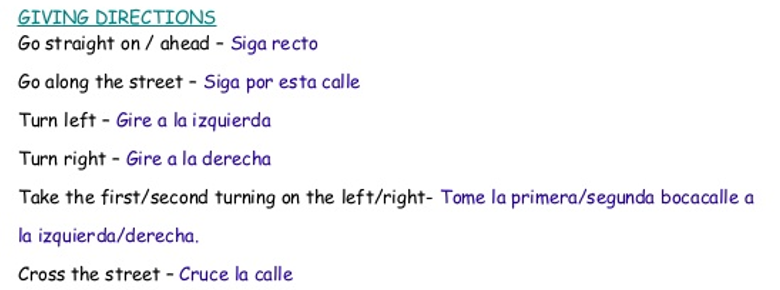 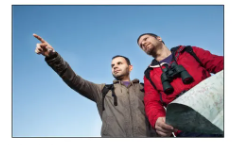 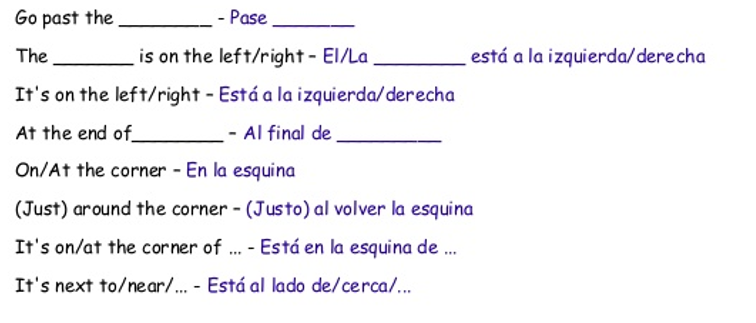 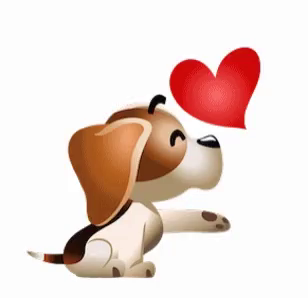 https://www.youtube.com/watch?v=AgTkKGM0TWE
https://www.youtube.com/watch?v=IDEuyJwOiyA